Международная конвенция о ликвидации всех форм расовой дискриминации
Принята Генеральной Ассамблеи от 21 декабря 1965 года
Государства — участники настоящей Конвенции
считая, что все люди равны перед законом и имеют право на равную защиту закона от всякой дискриминации и от всякого подстрекательства к дискриминации.
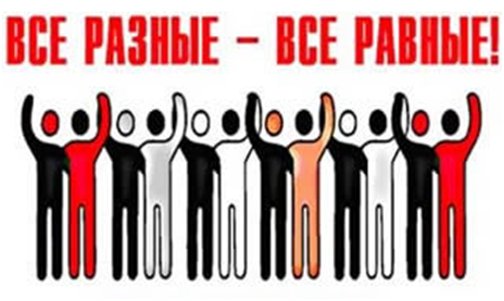 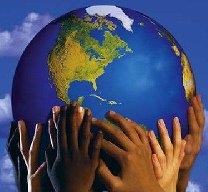 ЧАСТЬ I
В соответствии с основными обязательствами, изложенными в статье 2 настоящей Конвенции, государства-участники обязуются запретить и ликвидировать расовую дискриминацию во всех ее формах и обеспечить равноправие каждого человека перед законом, без различия расы, цвета кожи, национального или этнического происхождения, в особенности в отношении осуществления следующих прав:
а) права на равенство перед судом и всеми другими органами, отправляющими правосудие;
b) права на личную безопасность и защиту со стороны государства от насилия или телесных повреждений, причиняемых как правительственными должностными лицами, так и какими бы то ни было отдельными лицами, группами или учреждениями ;  
с) политических прав, в частности права участвовать в выборах — голосовать и выставлять свою кандидатуру — на основе всеобщего и равного избирательного права, права принимать участие в управлении страной, равно как и в руководстве государственными делами на любом уровне, а также права равного доступа к государственной службы, 
d) других гражданских прав, в частности: права на свободу передвижения и проживания в пределах государства; права покидать любую страну включая свою собственную, и возвращаться в свою страну; права на гражданство;
ЧАСТЬ 1
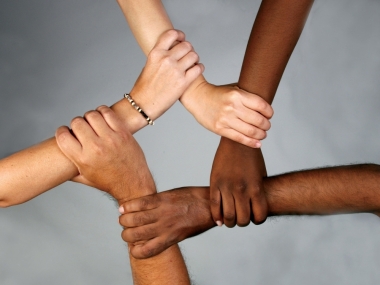 …права на вступление в брак и на выбор супруга; права на владение имуществом, как единолично, так и совместно с другими; права наследования; права на свободу мысли, совести и религии ; права на свободу убеждений и на свободное выражение их; права на свободу мирных собраний и ассоциаций,
e) прав в экономической, социальной и культурной областях, в частности: права на труд, свободный выбор работы, справедливые и благоприятные условия труда, защиту от безработицы, равную плату за равный труд, справедливое и удовлетворительное вознаграждение ; права создавать профессиональные союзы и вступать в них ; права на жилище ; права на здравоохранения, медицинскую помощь, социальное обеспечение и социальное обслуживание ; права на образование и профессиональную подготовку ; права на равное участие в культурной жизни ; права на доступ к любому месту или любому виду обслуживания, предназначенному для общественного пользования, как, например, транспорт, гостиницы, рестораны, кафе, театры и парки.
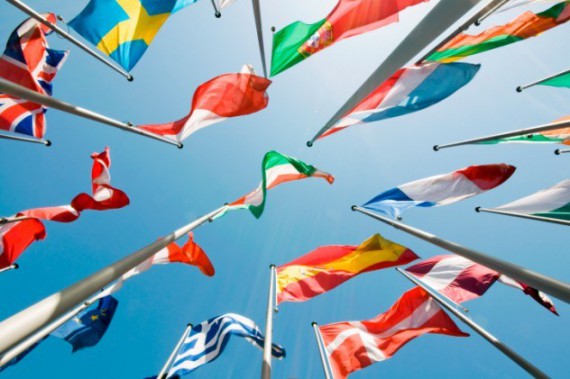 Часть II
а) Члены Комитета избираются на четыре года. Однако срок полномочий девяти членов, избранных на первых выборах, истекает в конце двухлетнего периода; немедленно после первых выборов имена этих девяти членов определяются по жребию председателем Комитета.
b) Для заполнения непредвиденных вакансий государство-участник Конвенции, эксперт которого не состоит более членом Комитета, назначает другого эксперта из числа своих граждан при условии одобрения Комитетом.
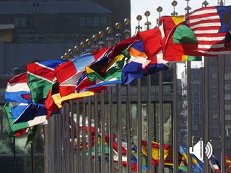 Часть III
Статья 18
1. Настоящая Конвенция будет открыта для присоединения для любого государства, указанного в пункте 1 статьи 17 настоящей Конвенции.
2. Присоединение совершается путем сдачи на хранение документа о присоединении Генеральному секретарю Организации Объединенных Наций.
Статья 19
1. Настоящая Конвенция вступает в силу на тридцатый день после сдачи на хранение Генеральному секретарю Организации Объединенных Наций двадцать седьмой ратификационной грамоты или документа о присоединении.
2. Для каждого государства, которое ратифицирует настоящую Конвенцию или присоединится к ней после сдачи на хранение двадцать седьмой ратификационной грамоты или документа о присоединении, настоящая Конвенция вступает в силу на тридцатый день после сдачи на хранение его собственной ратификационной грамоты или документа о присоединении.
Соблюдай Конвенцию